Electronic Resources Management WorkflowHow Can You Add Value?
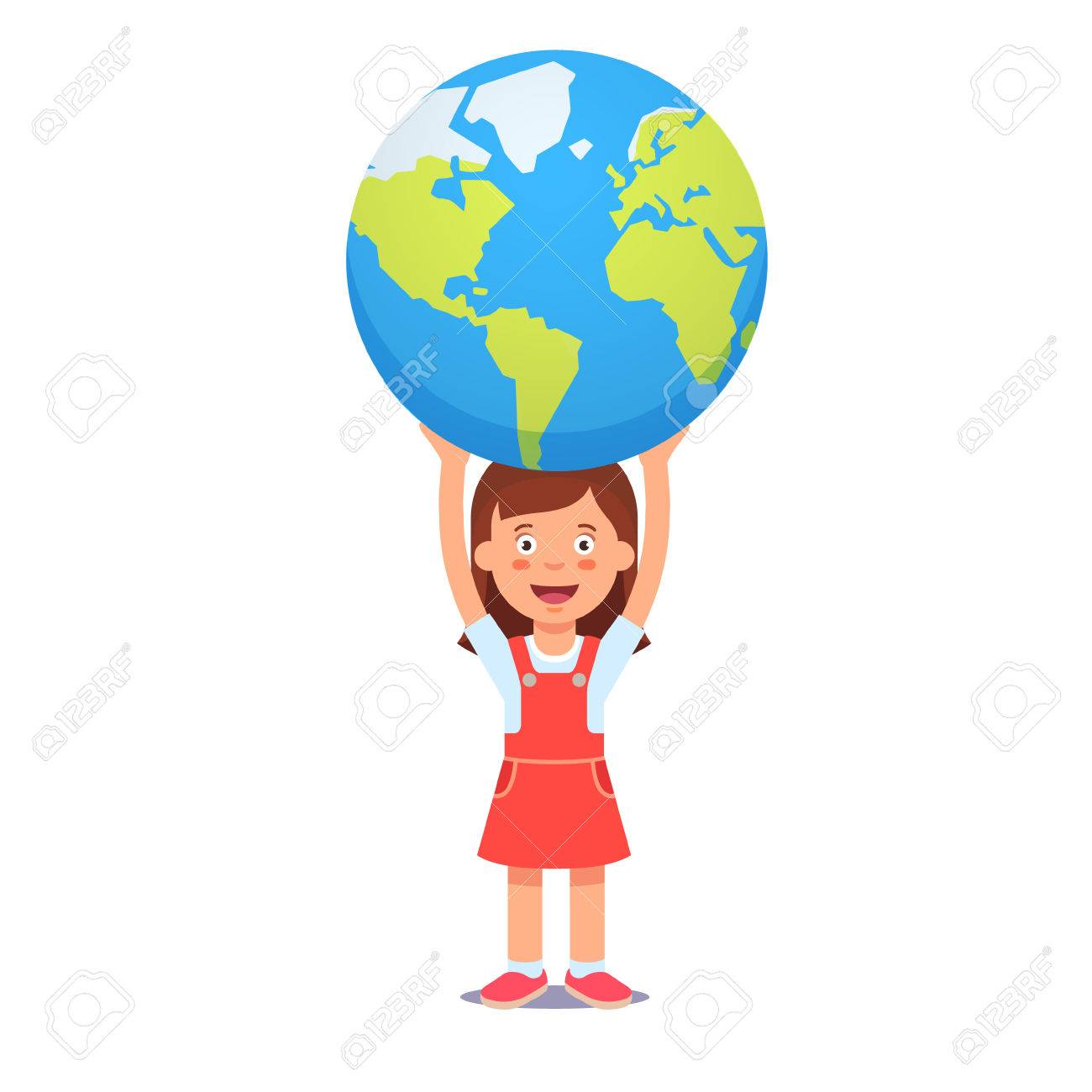 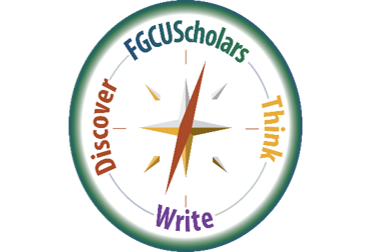 Anjana H Bhatt
University Librarian
Florida Gulf Coast University
Fort Myers, Florida, USA 
239-590-7634
abhatt@fgcu.edu
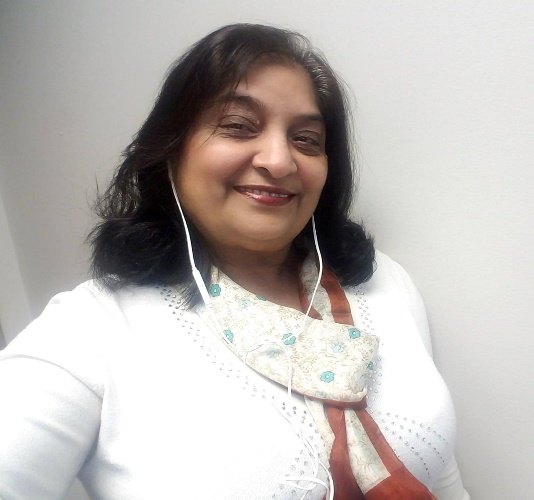 What Will You Learn Today
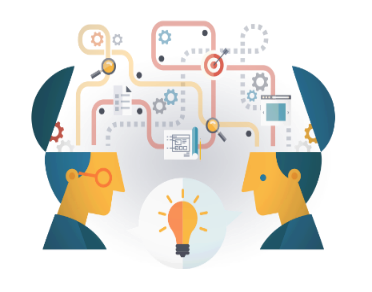 Practical tips based on my work experience
Understand electronic resources in various formats
Stages of Electronic Resources Life Cycle
Develop understanding of a team environment 
Best strategies for managing electronic resources through each stage of the life cycle 
Electronic resources management standards and guidelines
Spot Check
Audience
Library Science Faculty
Library Administrators
Practicing Librarians
Students
Electronic Resources Librarians
Content Selectors 
Discovery Services Librarian
Technical Services Librarian
Inter Library Loan Services
Responsibilities
Shared environment
Electronic Resources Management
Contracts and Licenses
Discovery Services
MARC Records
Web Masters
Technical Services : Proxy etc.
Inter Library Loan
Your Team Environment
Finance, Budget & Procurement Department
Library Systems 
IT Department
Web Services Department
University Counsel & License Review Department
Customer Services & Inter Library Loan Services Department
Research & Instructions Librarians 
Subject Selectors
Vendors 
Acquisitions
Discovery Services
Technical Services & Collection Management Department
Have a larger picture in mind
Your Opportunities
Assign responsibilities
Set general policies regarding trials, renewals, cancellations and statistics collection
Electronic Resources Management
Understand the concept of Electronic Resources Life Cycle
Create step-by-step process for each stage of the Life Cycle
Keep reliable records and create documentation for each stage of the life cycle and save on shared drive
Understand emerging trends and software applications in the field of electronic resources management
Formats of Electronic Resources
E-Databases
Aggregators
Specialized
E-Books 
Vendor Platforms 
Single
Flat Files
DRM Free
Patron Driven Acquisitions 
Mediated  
Unmediated
E-Journals 
Packages 
Single
Archive Files
E-Videos 
Streaming Databases 
Individual Purchases
Trials
Quotes
Cancellations
License Agreements
Renewals
Electronic Resources Life Cycle
Acquisitions
Usage Statistics
Maintenance  Troubleshooting
Access & Discovery
Best Practices and Opportunities
Trials
ERL’s Office is responsible for setting up trials and serves as one point support
Trial feedback mechanism/Reminders, Trial Feedback forms and responsibilities
Number of simultaneous trials : 4
No trials during summer, semester breaks and winter break
Trial documentation (annual number of trials and feedback forms)
Link trial feedback to unmet curricular needs
Communication with vendor regarding the final outcome (rejection or purchase) 
Open trials to extended audience through your web site
Minimum 30 days trials or semester long trials
Trial group leaders and trial teams (minimum 3 members & group leader)
On campus trials
User ID based and password based trials
Trial advertising venues and responsibilities
Quotes….1
FTE (number of full time equivalent users)
FTE ranges ( 5000, 10,000 or above)
Member discounts (LYRASIS)
Consortium and Group Licensing
Upgraded cost
BOGO (Buy One Get One products)
Free access for a semester
Pro-rated options
Rolled in products at no additional cost for a specific period
Get pro-rated quotes to align new subscriptions with financial or academic year
Hosting Fee related quotes
Free products like scanners etc.
Number of users model: single or multiple or a set number of users
Carnegie Classification or Tier of the university
Number of faculty and students in a specific program/college: medical, legal or business
Multi year contract options
One time purchase vs yearly subscription options
Multiple products
Tiered quotes: built in due to existing DB
Quotes….2
Must generate from ERL office: One point request
Proper documentation via spread sheets or databases
Types
New products
End of year products
Budget projections
Unmet needs
Renewal
IP range based with site licenses
ERL communicates with vendors
License Agreements & Negotiation Process
Develop an understanding of components of license agreements 
Involve legal department
Conduct basic negotiation regarding term/indemnity clauses, taxes, and applicable law
Create Master and Green Licenses for 5 years
Save electronic PDF copies on secure shared drive
Create a master spreadsheet of all the valid license agreements for yearly and one time subscriptions with vendor contact information
Retire old licenses agreements but keep a record
Work with book jobbers to provide license agreement within the content management system
Request license agreement, one point approach
Clear license review process
Understand basic copyright law
License agreement amendments for yearly renewals
Consortium and group licenses follow up
Use your ERM to populate license agreement related information
Acquisition & Purchase Process
Acquire quotes on letterheads and PDF formats – avoid changes and confusions
Never agree to purchase a product without license agreements in place
Create one vendor forms for various purposes- technical access, MARC records, admin modules, statistics metadata, customer support & technical support.
Keep your team informed with the purchase process by email or automatic notifications
Manage payment records in spreadsheets or in your ERMS
Acquire proper title list with access begin and access ending dates for journal package titles maintenance in your ERMS
Enable new products for your discovery services (Full-Text Finder, Publication Finder and Article Linker) and test access
Create access points such as database locators, MARC records, web site access and LibGuides 
Make library announcements regarding new purchases
Keep a To DO list to make sure everything is taken care off
Maintain reliable documentation
Access Set up - Discovery Points
Access set up is a detailed oriented process
Your search results depend on the accuracy of your holdings management process
Web site
MARC Records and Library Catalog
Database Locators
LibGuides
Holding profiles 
Article Linkers
A to Z Publication Finder 
Custom Links
Course Management Systems
Course Reserves
Curriculum Builders
Third Party export set up : 
Google Scholar
OCLC 
PUBMED
MEDLINE
ULRICH Periodical Dictionary
Inter Library Loan System
Maintenance & Troubleshooting
Detail Oriented & Time Consuming
Assign troubleshooting responsibilities regarding:
Content testing, reporting and follow up
Technical stuff: proxy, URLs, IP ranges etc. 
Respond immediately after a problem is reported – builds confidence & reliability
Identify the exact problem by testing thoroughly
Provide detailed information regarding the problem (screenshots, actual holdings, title lists, accurate URL and IP ranges etc.) to the customer support services or vendor’s technical help department
Follow up with vendor and reporting parties and test again, if necessary
Keep troubleshooting log with details on action taken and  the time you spent for each instance – helps in various ways
Maintain accurate holdings and title lists – helps while troubleshooting
Investigate Troubleshooting Ticketing system software applications
Usage Statistics….1
Necessary but complicated
Assign responsibilities for statistics gathering
What will the stats be used for and how realistic are they for you?
You may get stats from various resources: Discovery system, web site or consortium
Calendar or financial year?
COUNTER Compliant or not?
Statistics module and metadata
Investigate vendors that provide usage data at a cost, for ex. EBSCO
Investigate SUSHI protocols that you can use to download your stats data
Investigate Library Management Systems that have an integrated statistics module
Usage Statistics….2
Familiarize yourself with the COUNTER Code of Practice and the latest versions: https://www.projectcounter.org/code-of-practice-sections/general-information/
COUNTER code provides several reports option for Journals, Books and Database and Multimedia collections
Total Searches, Downloads, Access Denied, Chapters Download, Unique Titles, Result Clicks and Record Views etc. by month or category
Contact all vendors and request for the statistics web site, contact, user ID and password information and keep this safe, either in a spreadsheet or in a database or in your ERM system
Provide annual statistics to all stake holders for making purchases and cancellation decisions and save it on shared folders
Provide data for at least three years so useful comparisons can be drawn
Your spreadsheet should include year, usage data, cost, cost per search and renewal quotes information for three years
You will need to crunch data for vendors that do not work with COUNTER Code standard
Subscription Renewals
Green/multi year license agreements for trouble-free renewals
One point renewal responsibility
Keep a running list of upcoming renewals with dates
Get renewal quotes and license agreements 4 months in advance
Combine renewals from one vendor in one invoice – saves time all around
Renewal decisions are based on several factors:
Program requirements 
Syllabus offering
Usage 
Budget
Core collection requirements
Accreditations issues
Be aware of your FTE - it changes every year
Be aware of your FTE - it changes every year
Be aware of your FTE - it changes every year
Try to keep the subscription period in one cycle: either financial or academic
Review group license products renewal 6 months in advance
Review group license products renewal needs 6 months in advance
Review group license products renewal needs 6 months in advance
Seek title list for each package and upload it every year
Save paper or electronic copies of renewal records on share folders
Cancellations
Cancellations are difficult but must be made when necessary
Review cancellations decisions carefully
When cancellations are made you must inform all the stakeholders
Library Services
Web Master
Technical Services
MARC Records Manager
LibGides Manager
Consortium Authorities
Finance & Budget Office
Subject Selectors
Collection Development Office
Research Librarians
Be aware of your rights post cancellation for access to the content you paid for
Communicate cancellation decisions to the vendor at least 3 months in advance
Disable cancelled products from your discovery services, holdings profiles and all other access points
Keep a running list of yearly cancellations on a shared folder
Final Ideas
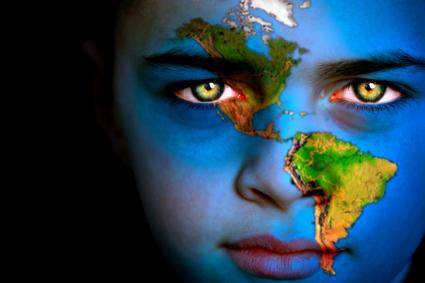 AWARENESS HELPS: Turn outward, be aware and stay updated
PLAN: Engage in long-term outcome based strategic planning regarding electronic resources management and be a collaborative team player
MOVE WITH TIME: Prepare to serve Digital Natives and help Digital Immigrants
EVOLVE: Prepare for a purposeful evolution of your self, your skills and new technologies/standards in the field of Electronic Resources Management
DEVELOP: Skills to understand, analyze and use vast amount of information
EDUCATE: Required skills and core competencies 
NASIG core competencies: http://www.nasig.org/site_page.cfm?pk_association_webpage_menu=310&pk_association_webpage=1225
E-resources librarians
Print Serials Management
Scholarly Communication Librarians
Guidelines & References
Guidelines for the Introduction of Electronic Resources to Usershttp://www.ala.org/rusa/resources/guidelines/guidelinesintroduction
Guidelines for Media Resources in Academic Libraries (2018 version) http://www.ala.org/acrl/standards/mediaresources
Fundamentals of Electronic Resources Acquisitions: Online courses during 2019-20 (cost is involved $109 for members $139 for non members)http://www.ala.org/alcts/confevents/upcoming/webcourse/fera/ol_templ
Thank You
Being Positive Helps
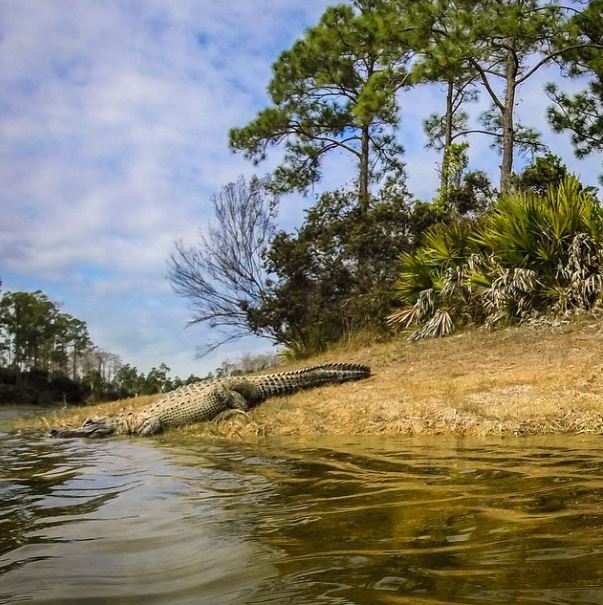